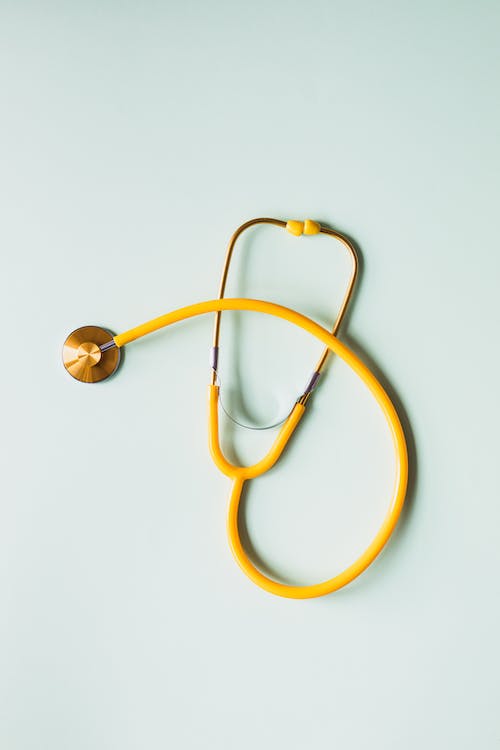 La déclaration d’incapacité de travail du salarié
décembre 23
© SOS BURNOUT BELGIQUE
En plus de prévenir votre employeur, vous devez prévenir votre mutualité de votre incapacité de travail
© SOS BURNOUT BELGIQUE
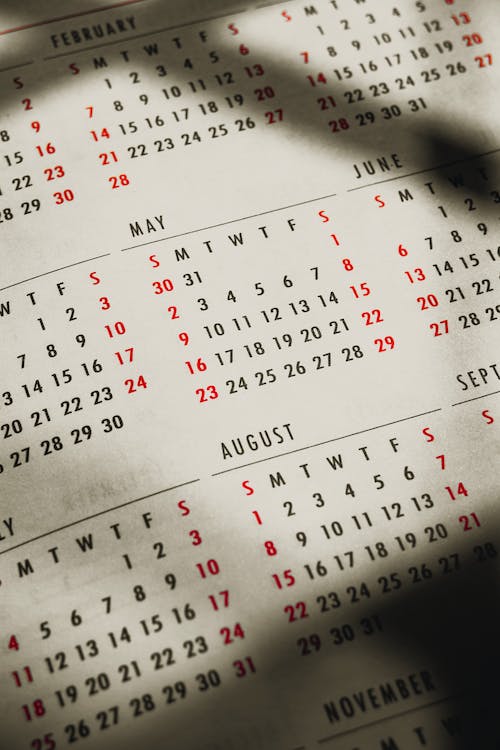 Quand?
Prévenir votre/vos employeur(s)
Consultez votre règlement de travail ou votre convention collective de travail pour connaitre les dispositions prises à ce sujet par votre employeur.

Vous devez respecter les règles qui y sont prévues. 
S’il n’existe pas de dispositions en la matière, le certificat doit être envoyé dans les 2 jours ouvrables après le début de la maladie.
© SOS BURNOUT BELGIQUE
Comment?
Si vous avez sortie interdite ou autorisée
Faites parvenir à votre employeur un certificat médical comportant obligatoirement :
La législation ne précise pas de quelle manière.
Consultez votre règlement de travail ou votre convention collective de travail pour connaitre les dispositions prises à ce sujet par votre employeur.
En cas de contestation, c'est au travailleur d'apporter la preuve qu'il a averti dans les temps.
Toutes les autres informations, comme le diagnostic ou le traitement prescrit, relèvent du secret professionnel.
© SOS BURNOUT BELGIQUE
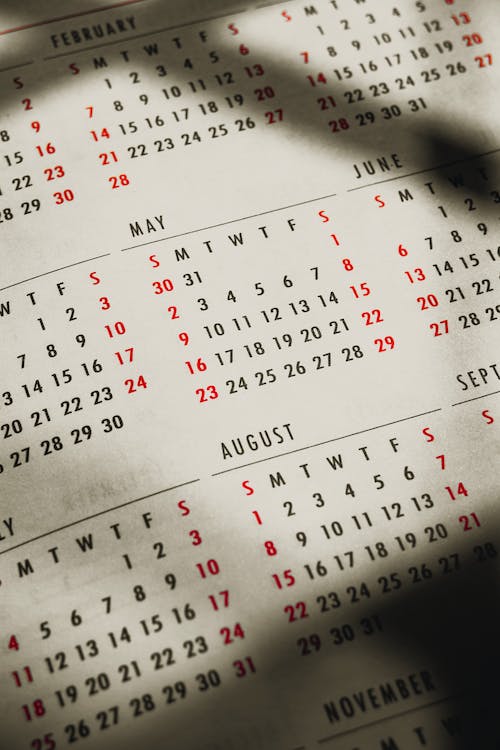 Quand?
Prévenir votre mutuelle
1er certificat, tenir compte du salaire garanti
Ouvrier 
Délais de 14 jours
Employé
Délais de 28 jours
Un certificat médical de prolongation doit être rentré 
dans les 7 jours à la mutuelle.
© SOS BURNOUT BELGIQUE
Le salaire garanti :
Lors des premiers jours d'incapacité de travail, votre employeur vous garantit généralement un salaire. 

En qualité d'employé, vous avez droit à 30 jours calendrier de salaire garanti. 

En tant qu'ouvrier, vous avez normalement droit à une semaine de salaire garanti, ainsi qu'à une semaine supplémentaire pour laquelle votre employeur vous verse une allocation correspondant à votre salaire net pendant 16 jours calendrier.
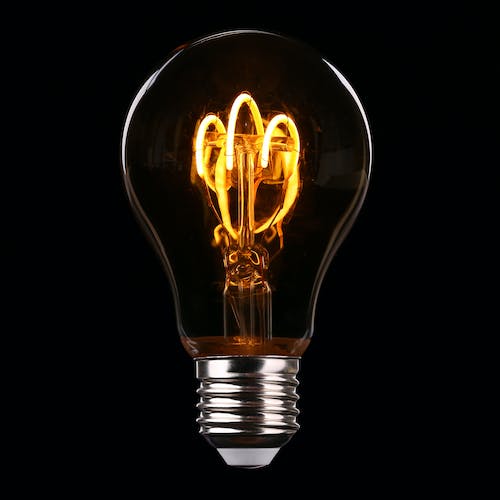 © SOS BURNOUT BELGIQUE
Comment?
Faites parvenir au Médecin conseil un certificat médical comportant obligatoirement :
Dans une des agences de votre mutualité
Par mail
Par courrier postal
Via l’application mobile de votre mutualité ( si existante)
© SOS BURNOUT BELGIQUE
Sous peine de sanctions financières :
Si vous exercez une activité complémentaire.
Vous devez cesser toute activité, salariée et complémentaire, et demander l’autorisation au Médecin conseil de votre mutualité pour exercer votre activité complémentaire durant une incapacité de travail reconnue.

Si vous avez plusieurs employeurs.
Vous devez informer tous vos employeurs de votre incapacité de travail et devez introduire une demande d’autorisation de prestation à temps partiel médical si vous êtes en mesure de travailler pour l’un d’entre eux.
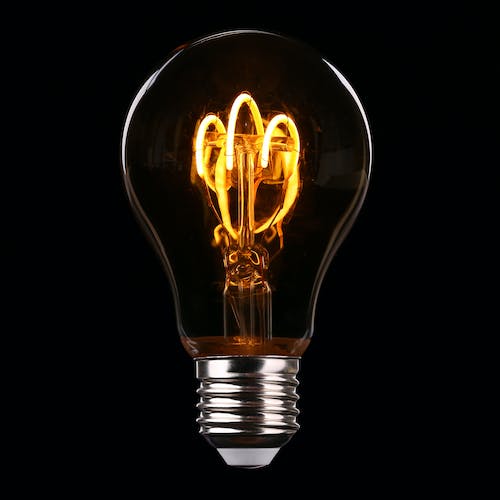 © SOS BURNOUT BELGIQUE
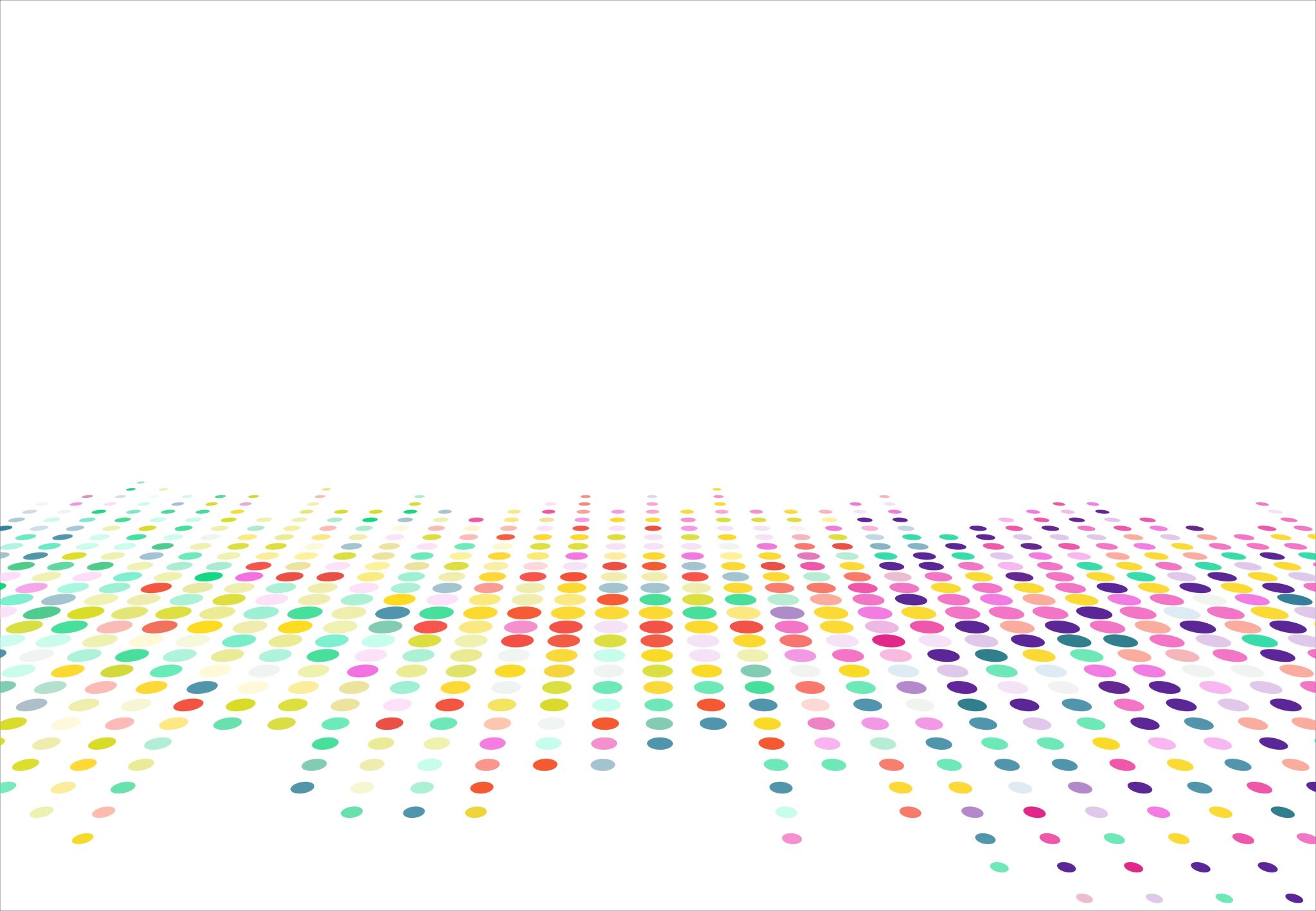 Pour aller plus loin, consultez votre service RH et le site de l’INAMI
ICI
December 23
© SOS BURNOUT BELGIQUE